Prevencija ovisnosti
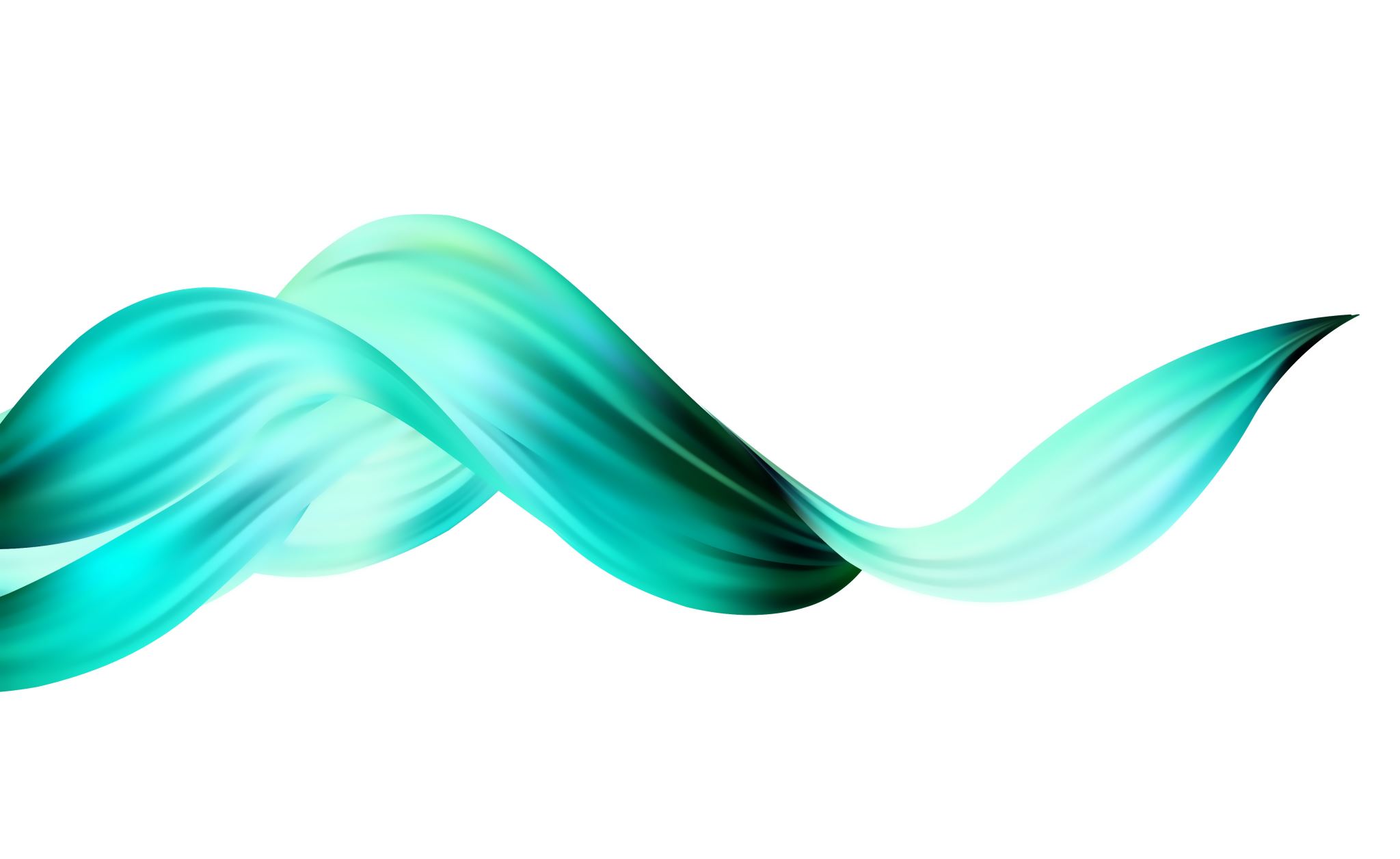 OŠ izidora Poljaka Višnjica
Prosinac 2023.
Prevencija ovisnosti
glavna tema Razvojnog plana i programa rada škole u školskoj godini 2023./2024.
Anketa I
Provedena u periodu od 13.11.2023. do 27.11.2023. 
U istraživanju su sudjelovali učenici od 5. do 8. razreda (66 učenika)
Ciljevi: - utvrditi jesu li učenici koristili neko sredstvo koje može uzrokovati ovisnost- utvrditi ima li učenika koji koriste neko sredstvo koje može uzrokovati 
   ovisnost- utvrditi u kojim okolnostima učenici dolaze u iskušenje da probaju neko 
   sredstvo koje može uzrokovati ovisnost- utvrditi koje skupine (prijatelji, roditelji) imaju najveći utjecaj na ponašanje 
   učenika vezano uz korištenje sredstava koja mogu uzrokovati ovisnost- utvrditi potrebu za izvođenje predavanja i/ili radionica vezanih uz štetnost 
  sredstava ovisnosti na zdravlje
1. pitanje
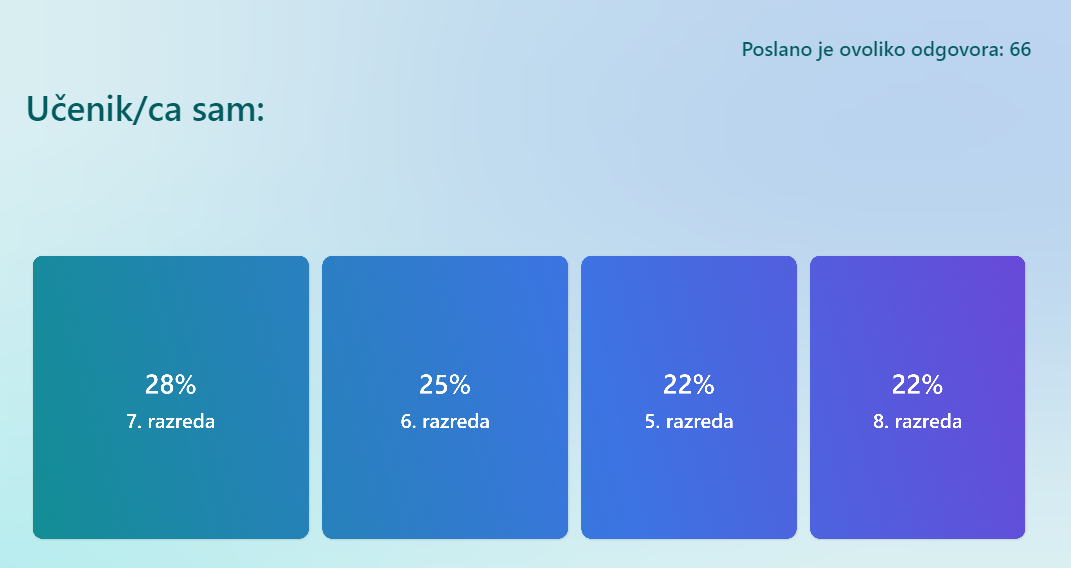 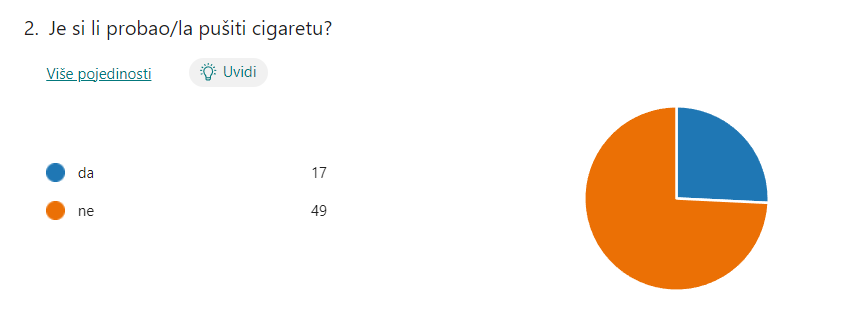 2. pitanje
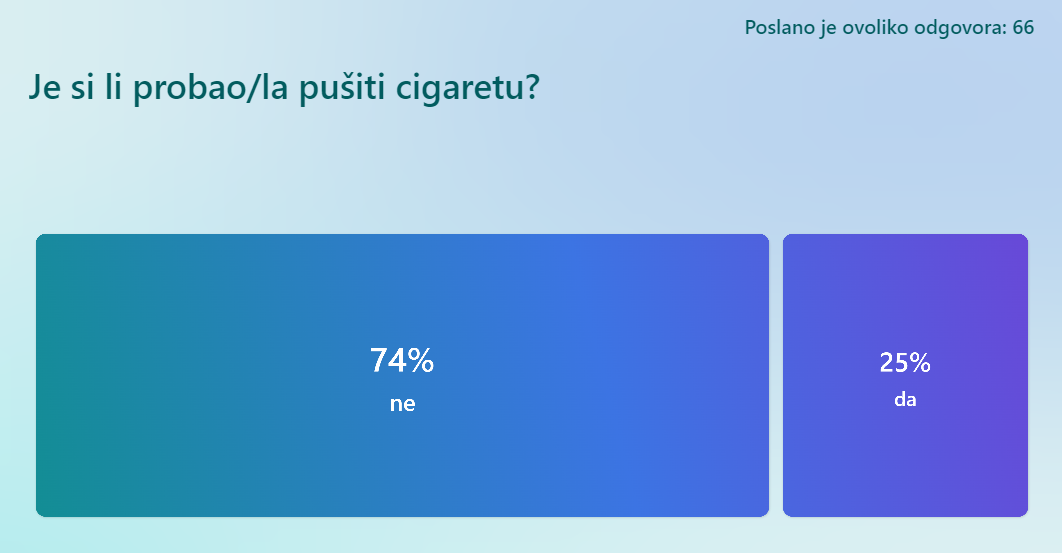 3. pitanje
3. pitanje
4. pitanje
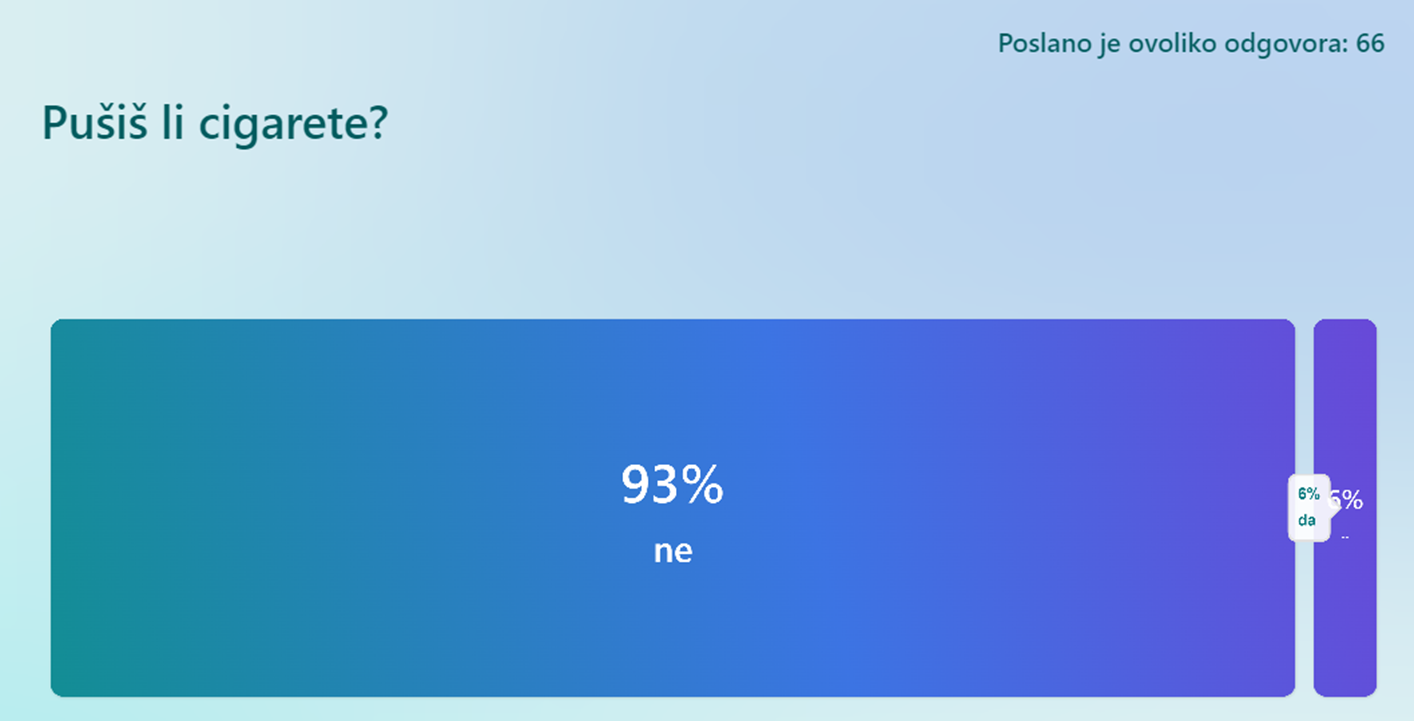 5. pitanje
5. pitanje
6. pitanje
6. pitanje
7. pitanje
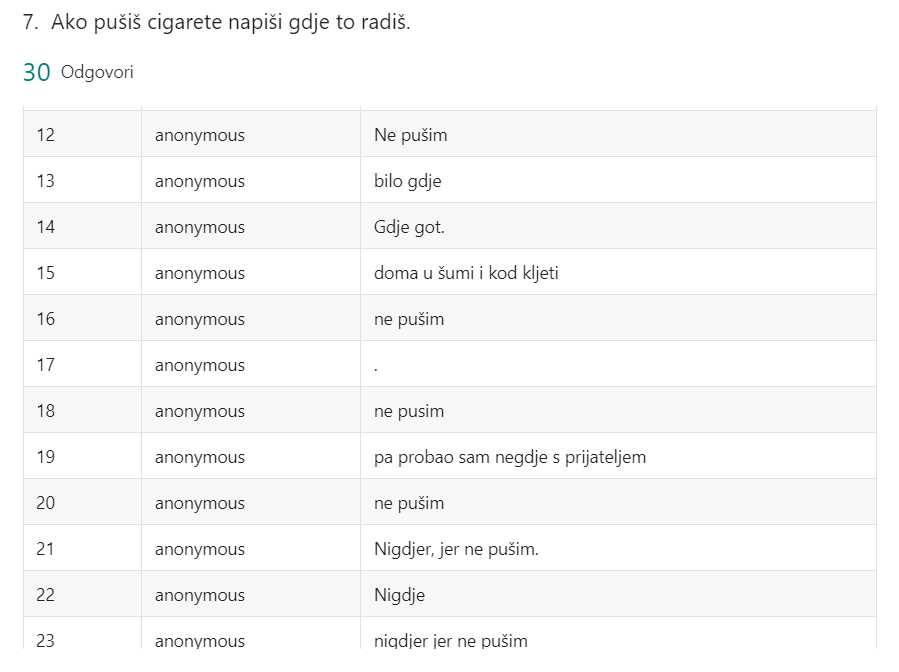 7. pitanje
8. pitanje
8. pitanje
9. pitanje
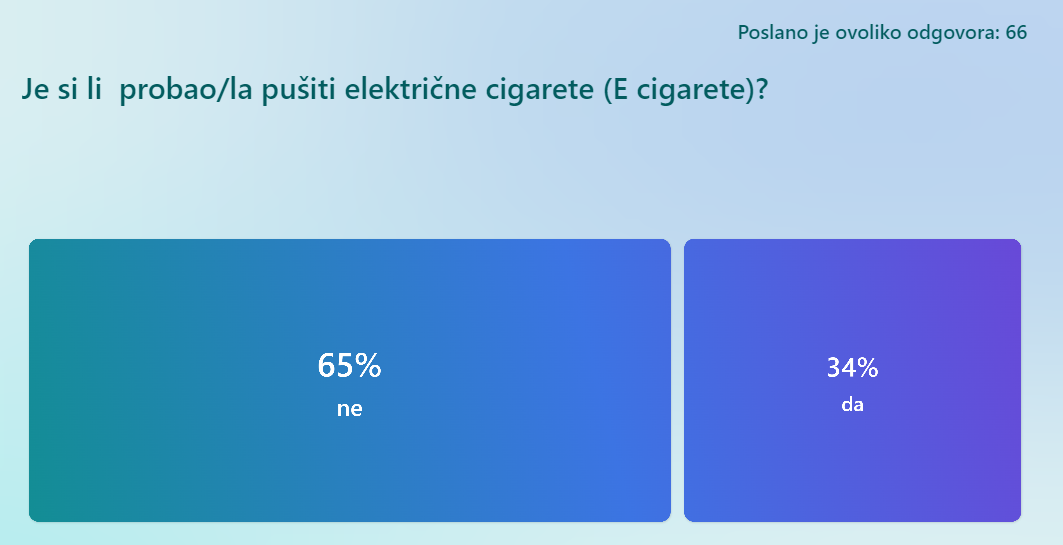 10. pitanje
10. pitanje
11. pitanje
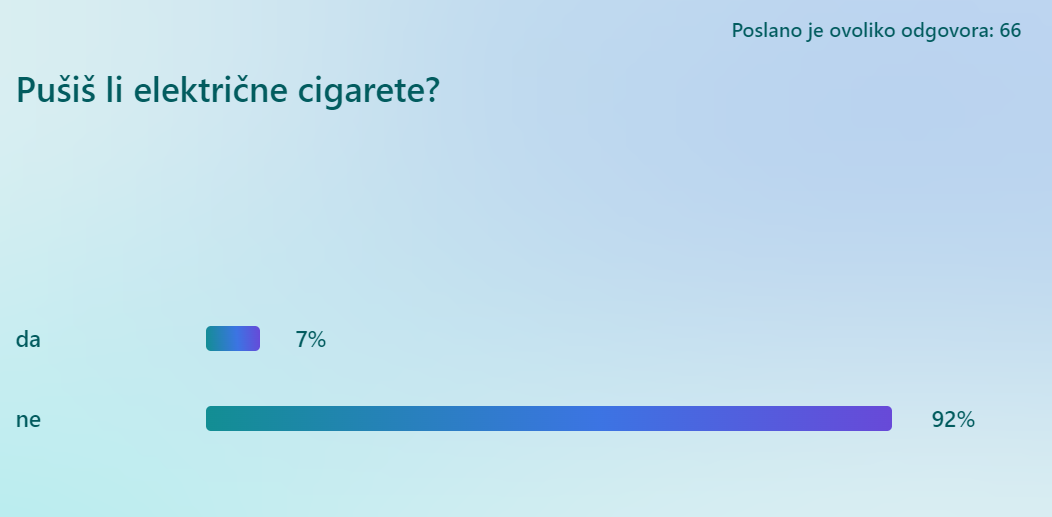 12. pitanje
12. pitanje
13. pitanje
13. pitanje
14. pitanje
14. pitanje
15. pitanje
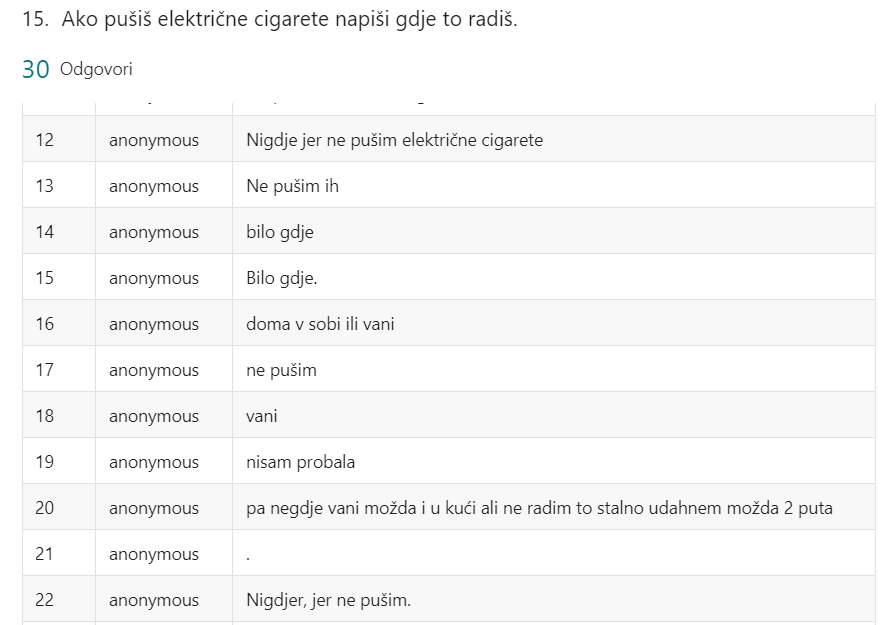 15. pitanje
16. pitanje
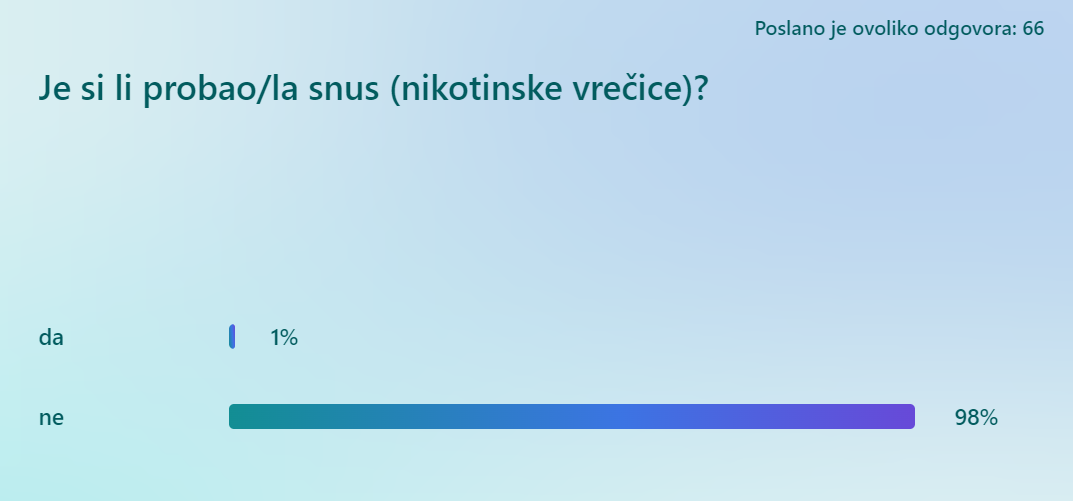 17. pitanje
17. pitanje
18. pitanje
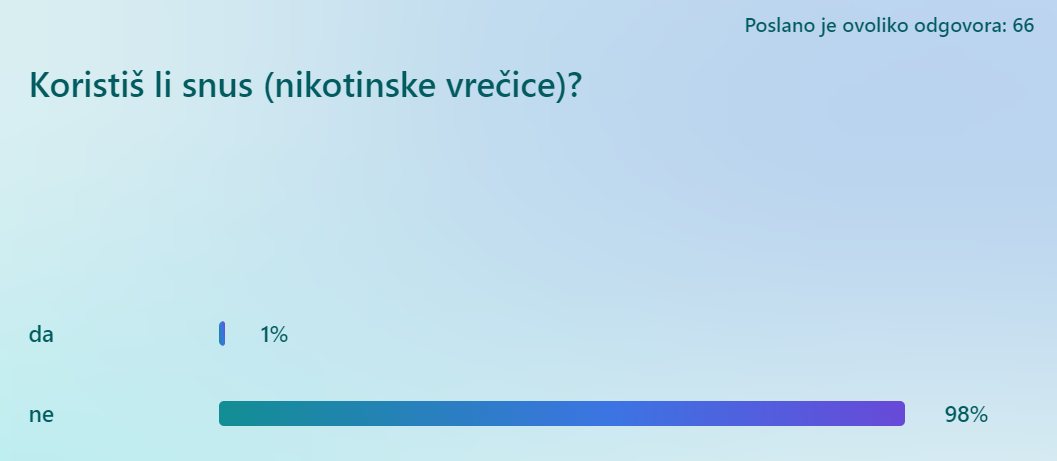 19. pitanje
19. pitanje
20. pitanje
20. pitanje
21. pitanje
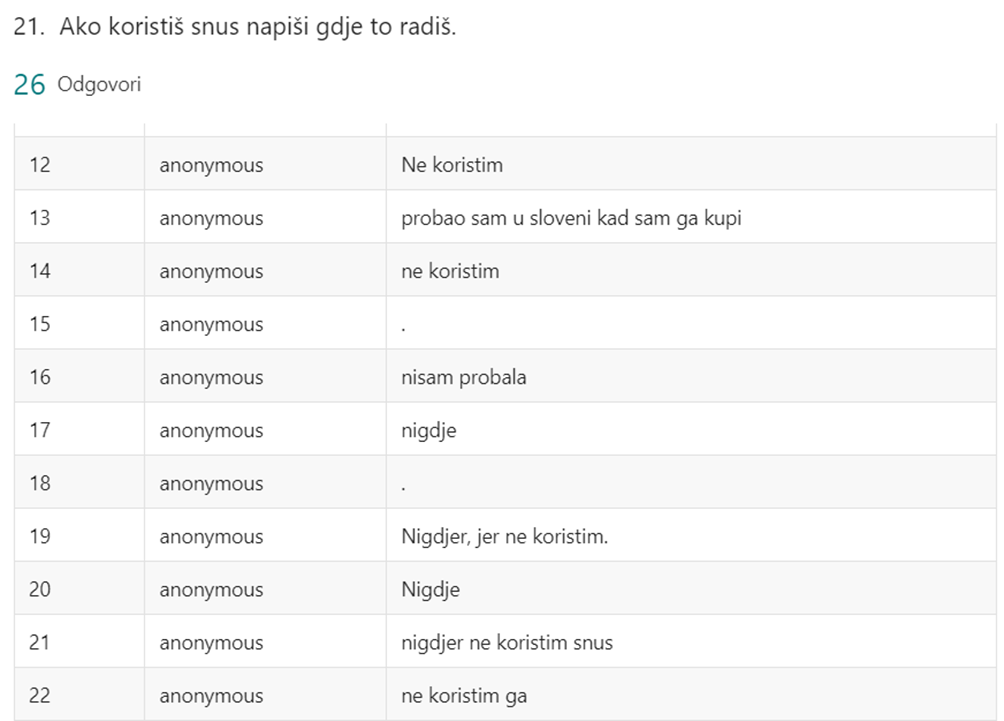 21. pitanje
22. pitanje
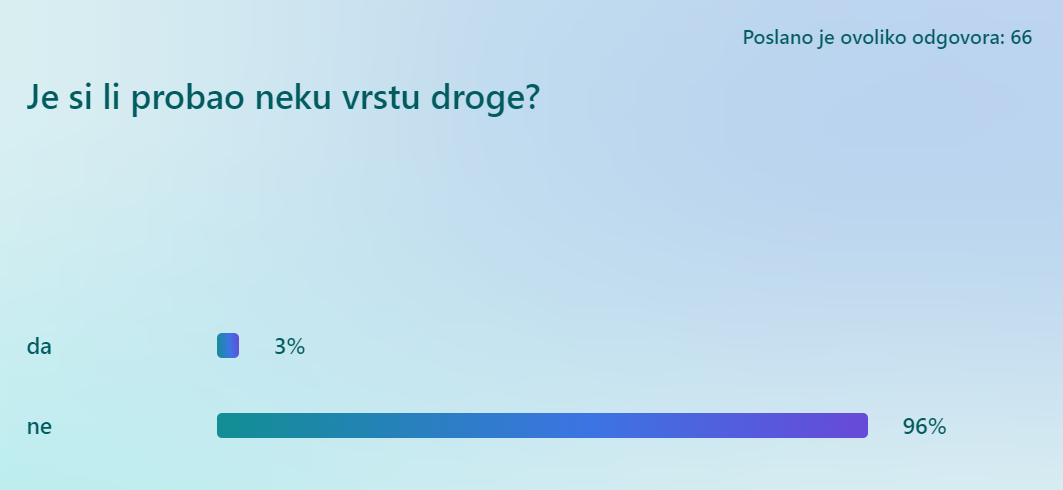 23. pitanje
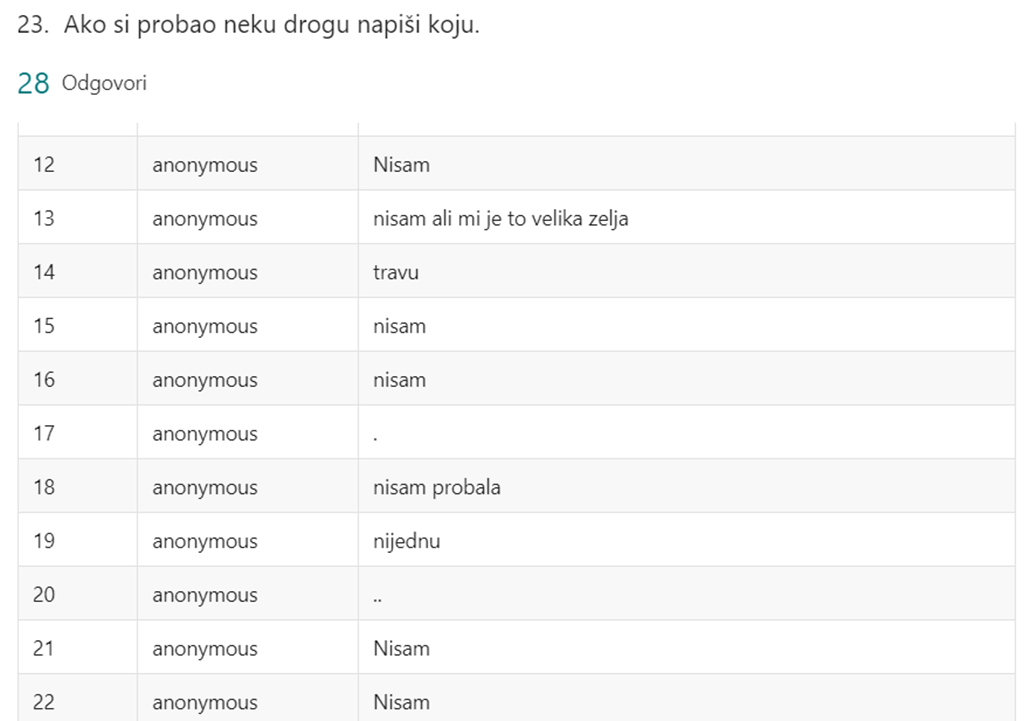 23. pitanje
24. pitanje
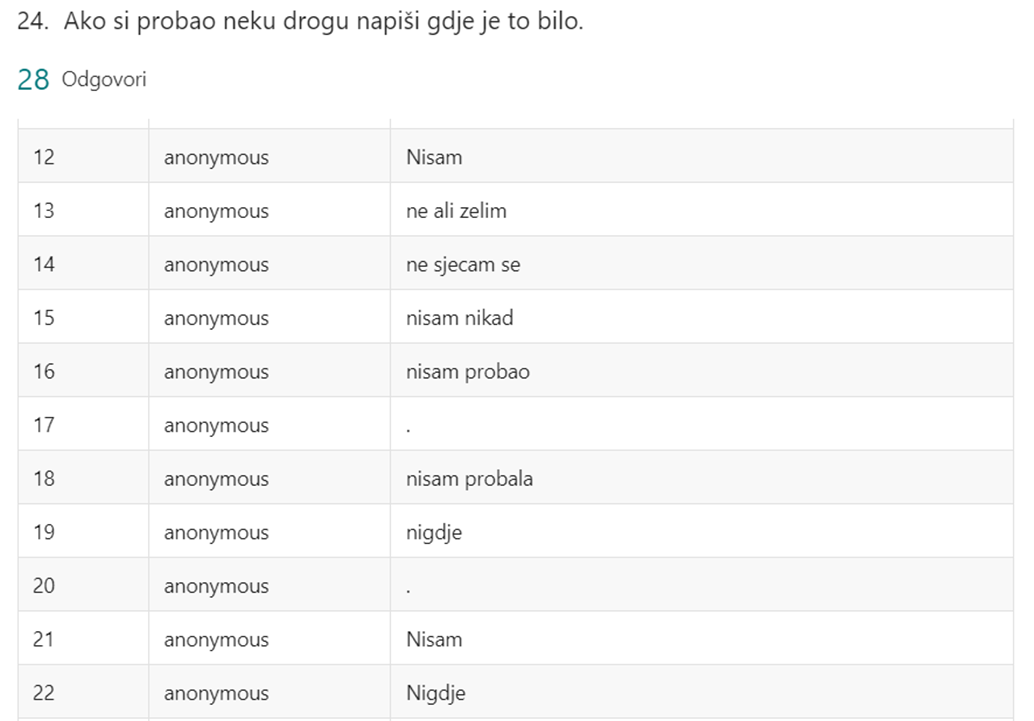 24. pitanje
25. pitanje
25. pitanje
26. pitanje
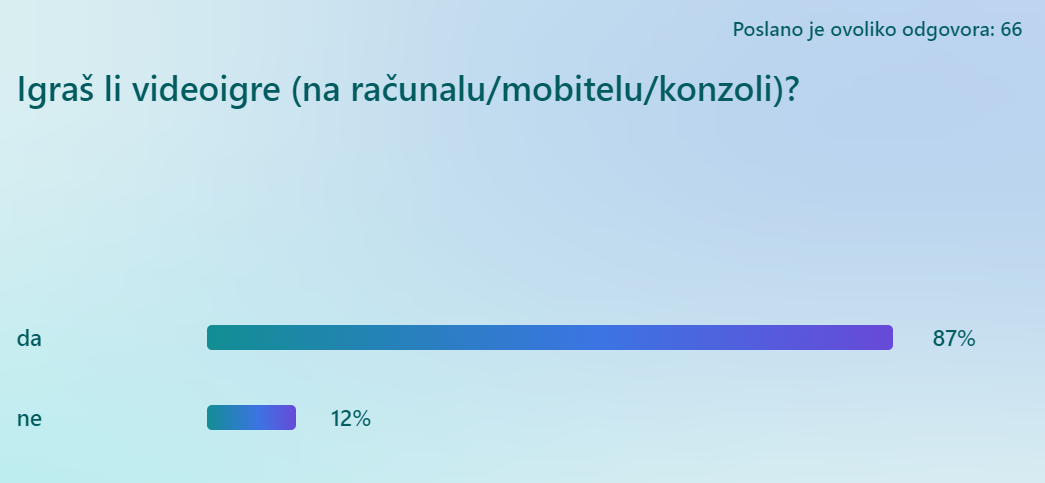 27. pitanje
27. pitanje
28. pitanje
28. pitanje
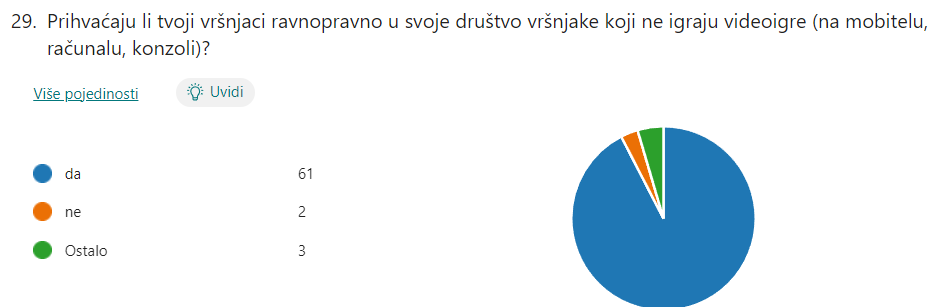 29. pitanje
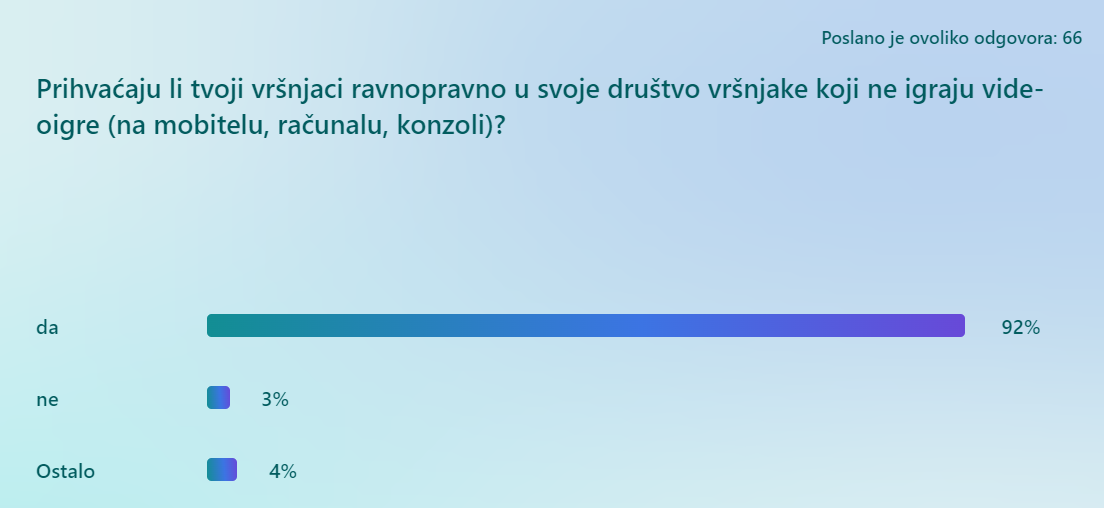 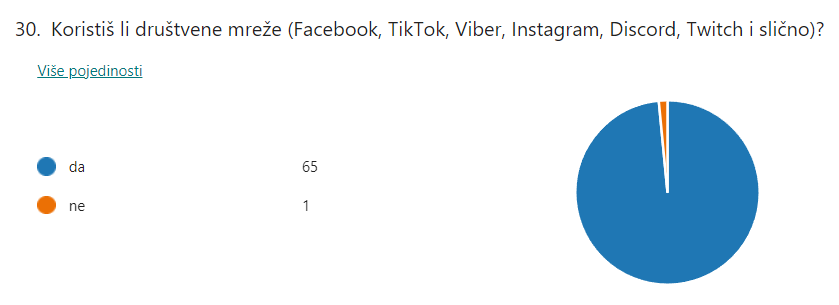 29. pitanje
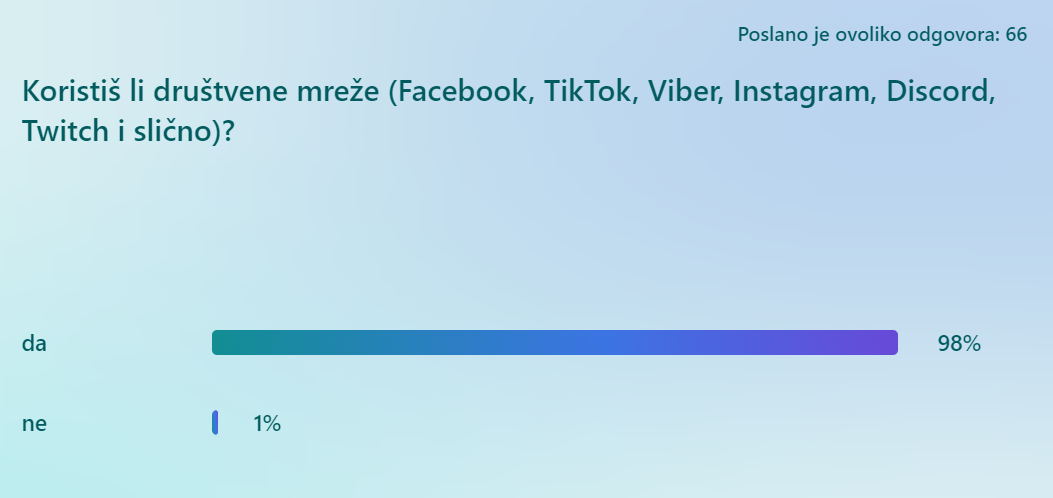 31. pitanje
31. pitanje
32. pitanje
32. pitanje
33. pitanje
33. pitanje
34. pitanje
34. pitanje
35. pitanje
35. pitanje
36. pitanje
36. pitanje
37. pitanje
37. pitanje
38. pitanje
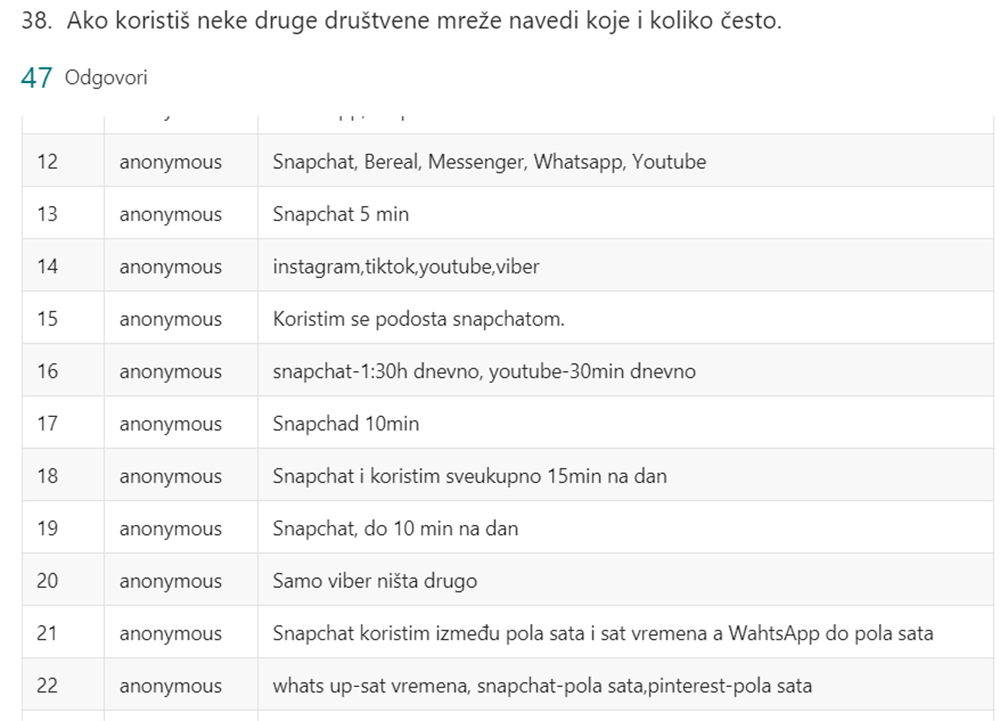 38. pitanje
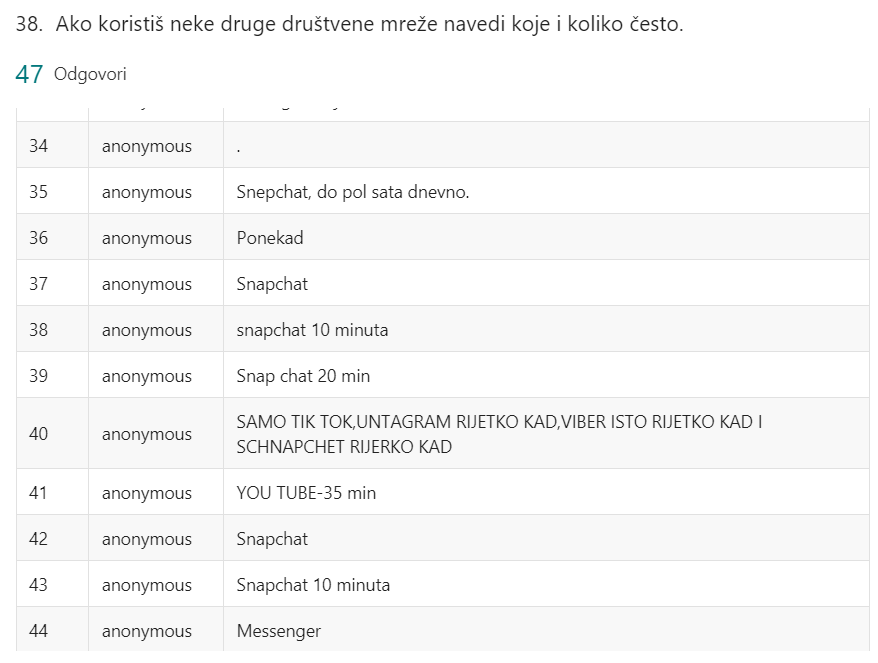 38. pitanje
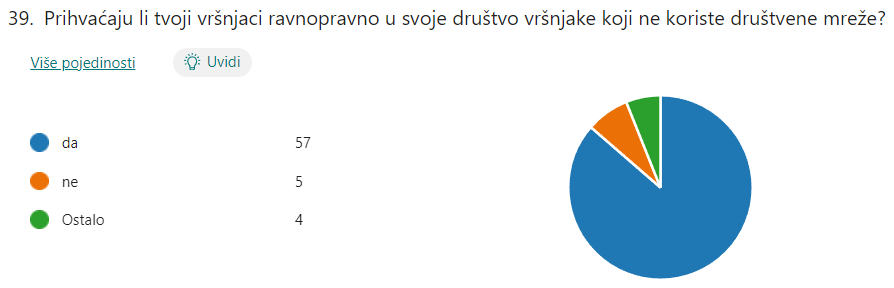 39. pitanje
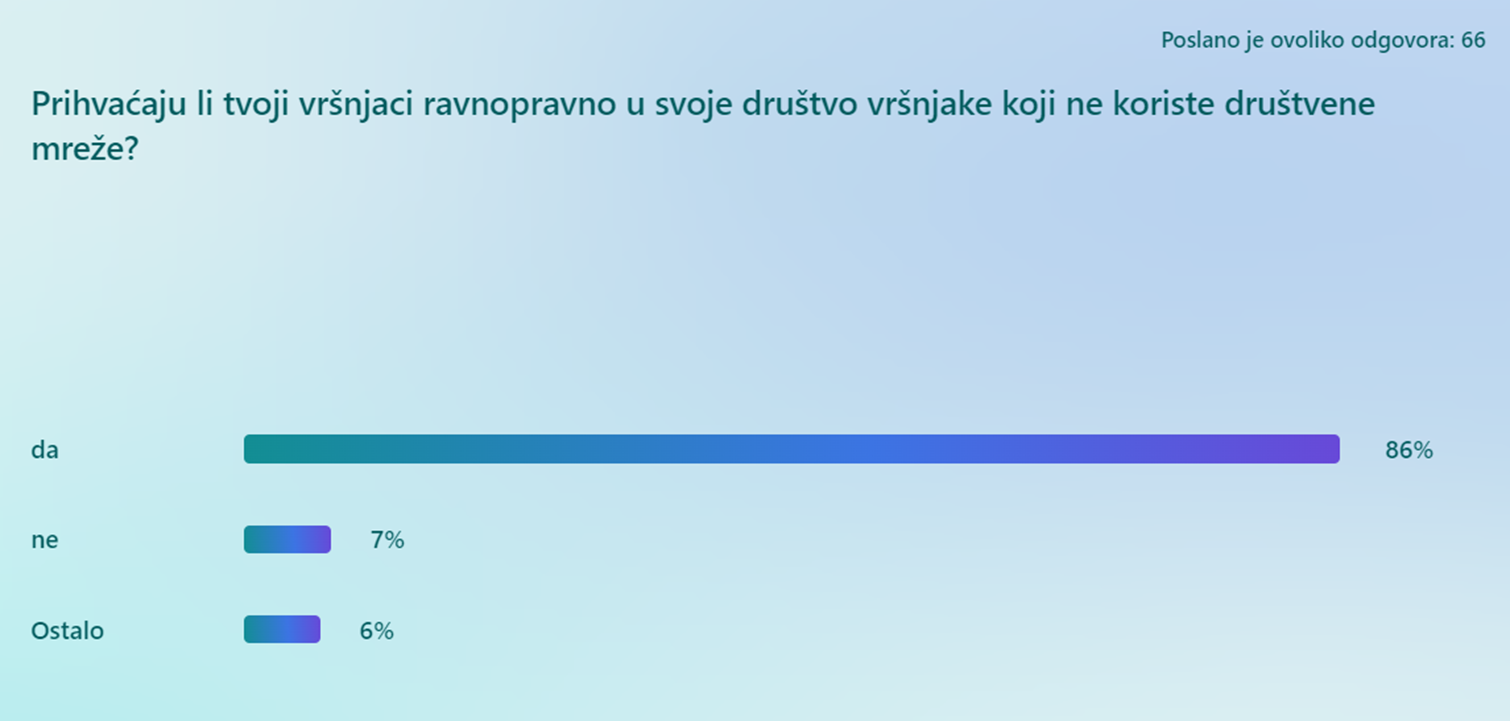 40. pitanje
40. pitanje
41. pitanje
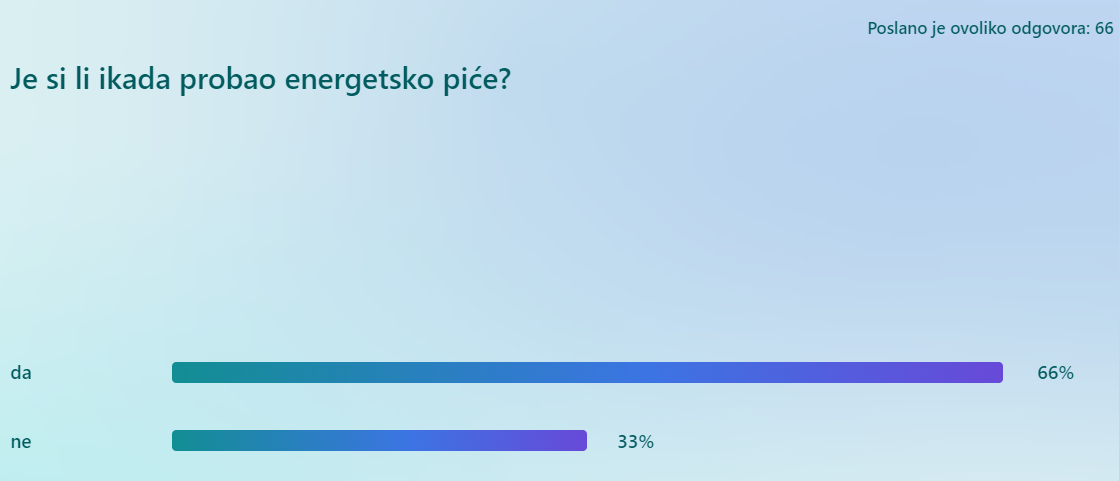 42. pitanje
42. pitanje
43. pitanje
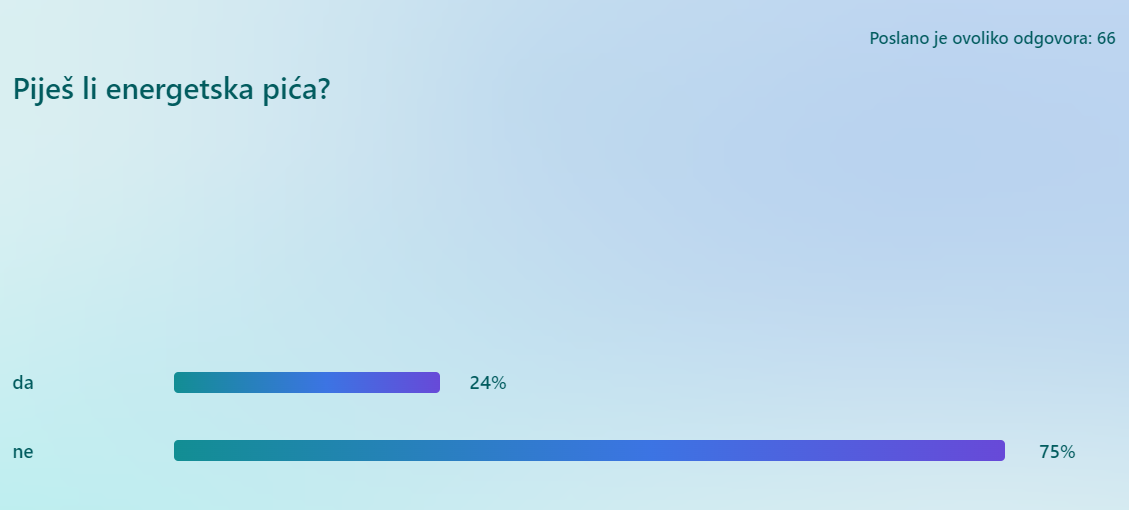 44. pitanje
44. pitanje
45. pitanje
45. pitanje
46. pitanje
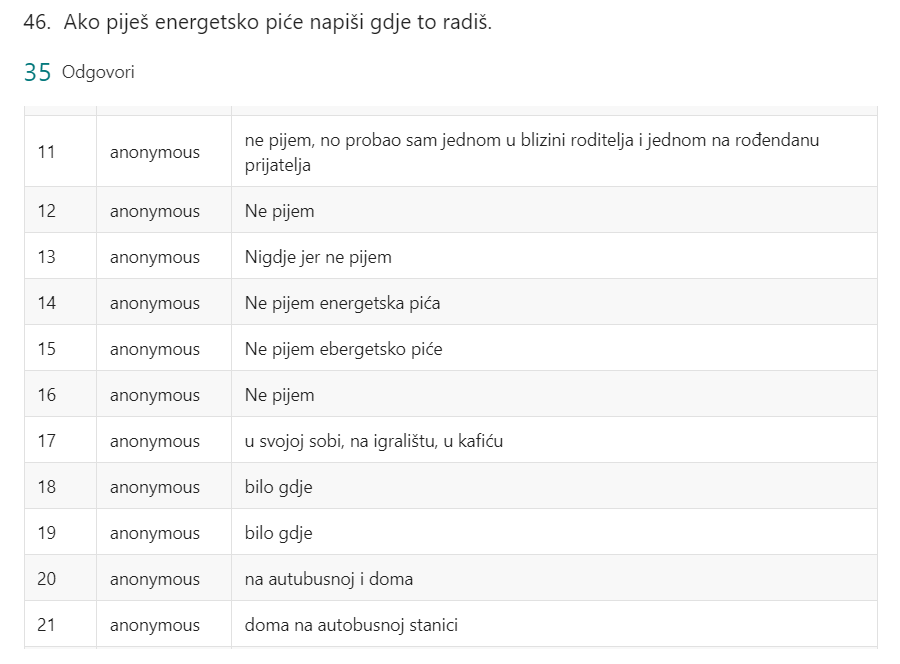 46. pitanje
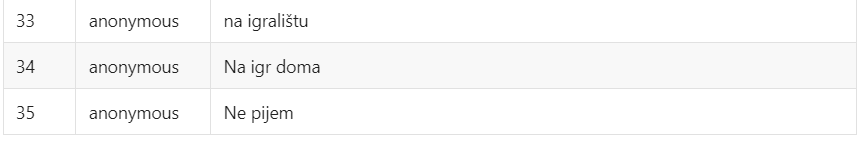 47. pitanje
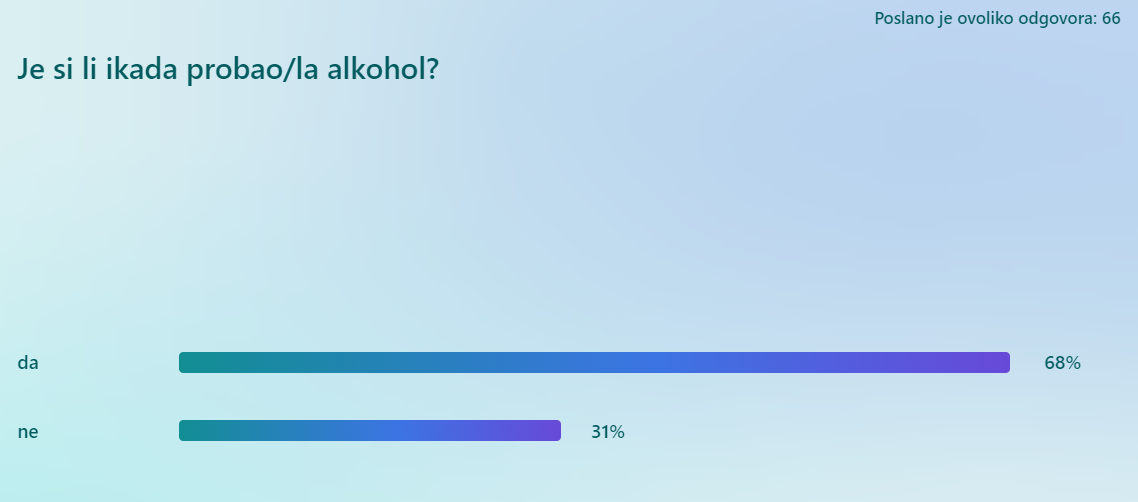 48. pitanje
48. pitanje
49. pitanje
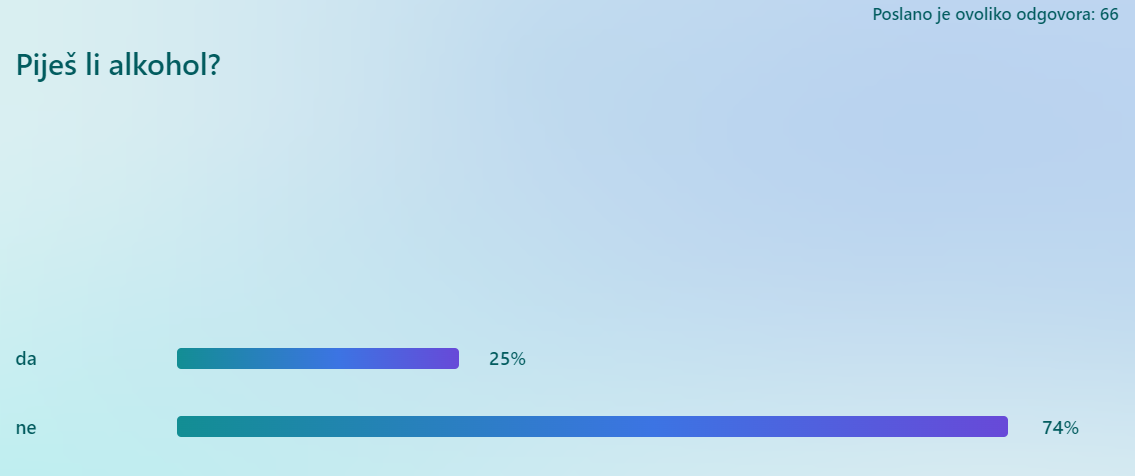 50. pitanje
50. pitanje
51. pitanje
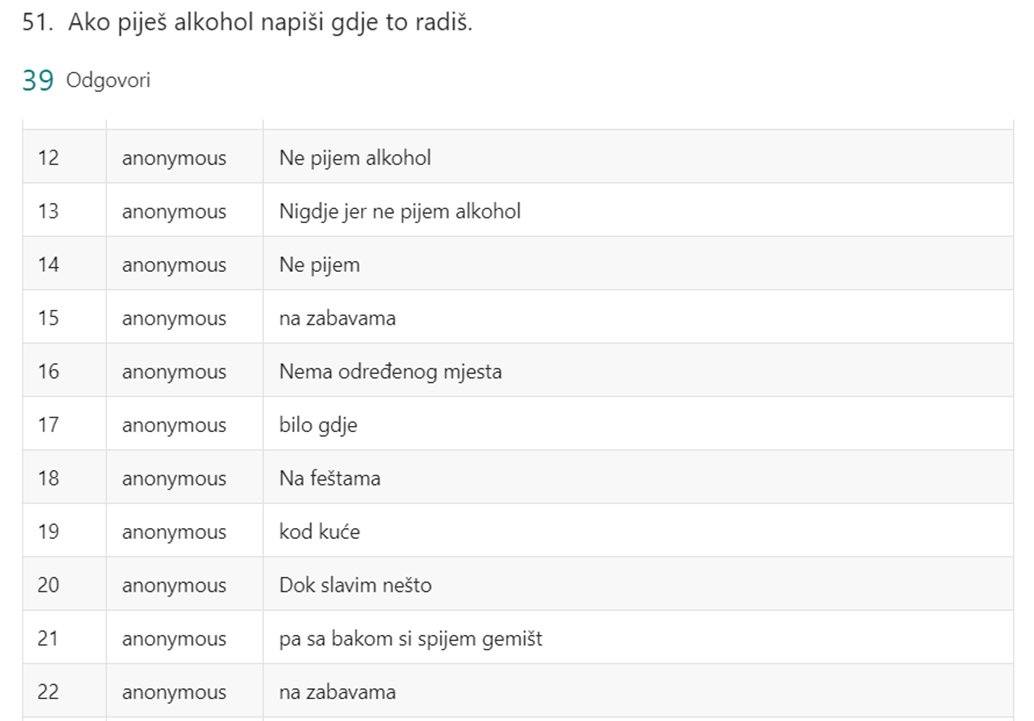 51. pitanje
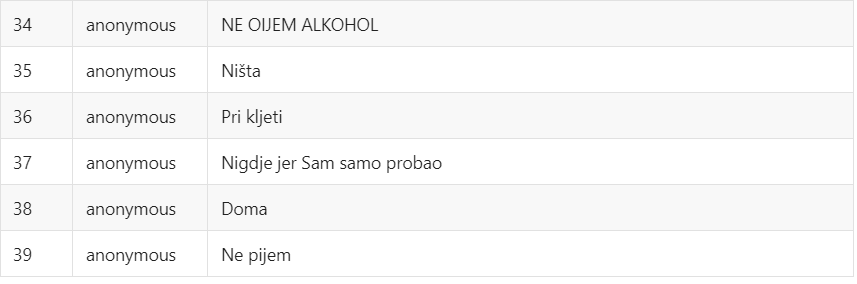 52. pitanje
52. pitanje
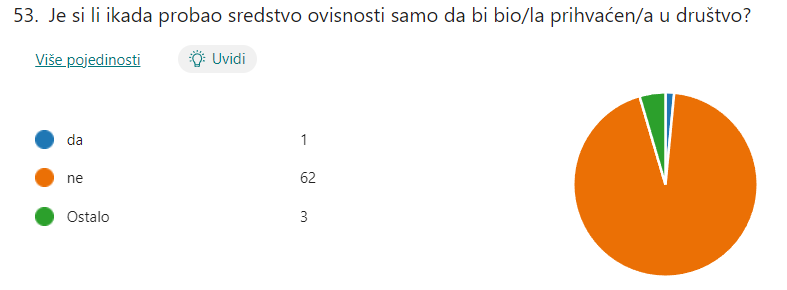 53. pitanje
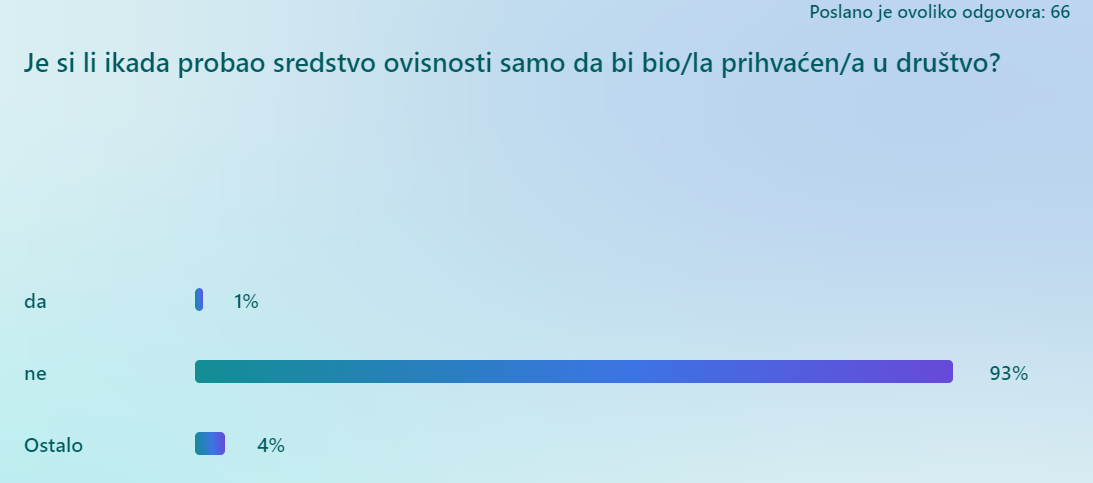 54. pitanje
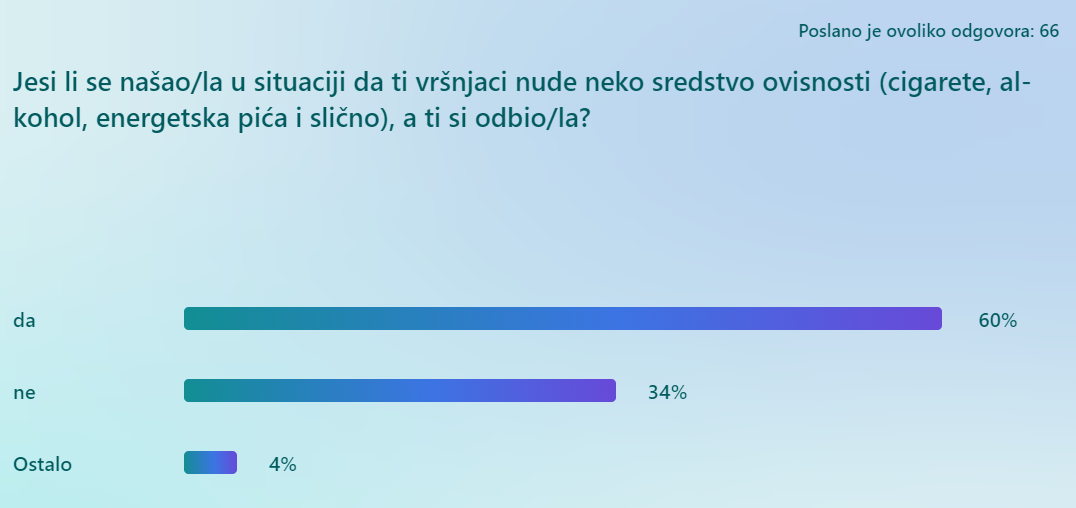 55. pitanje
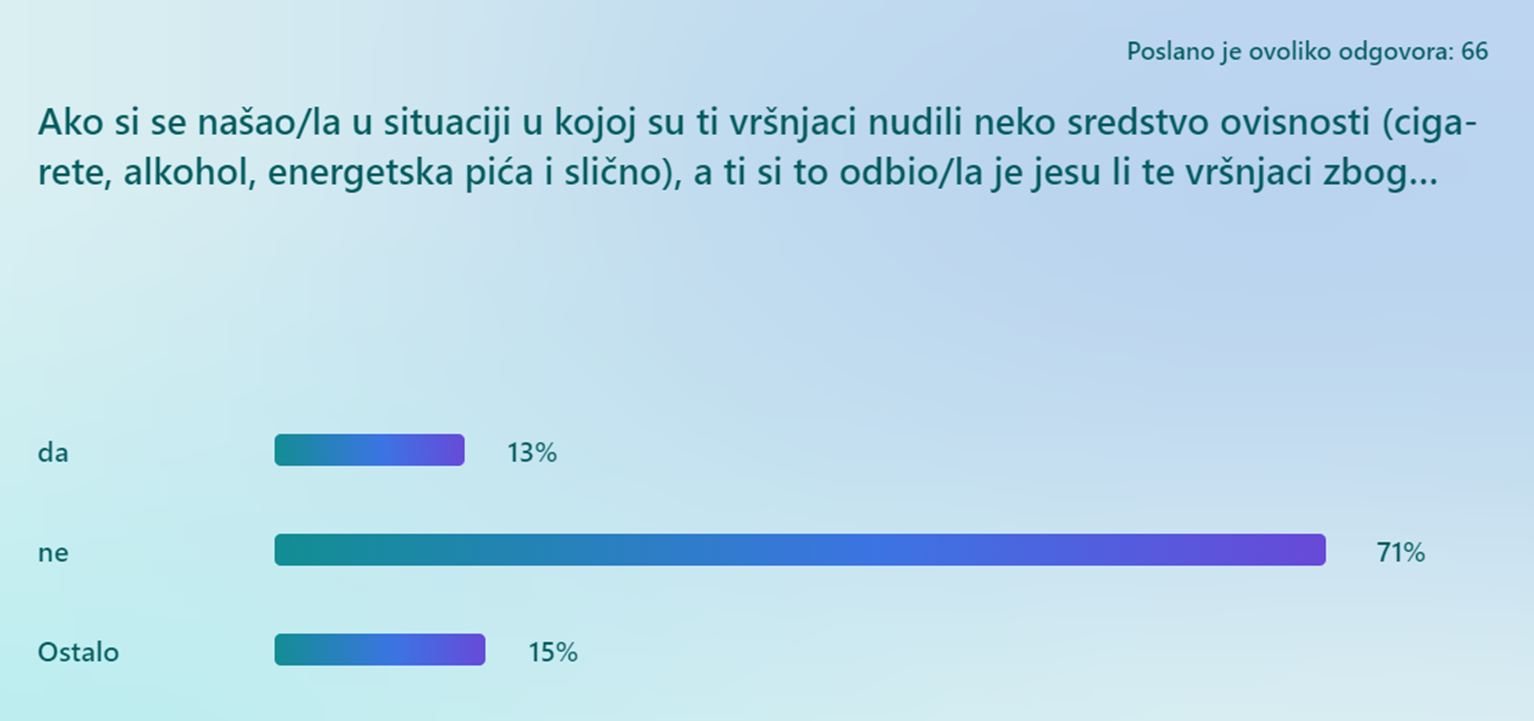 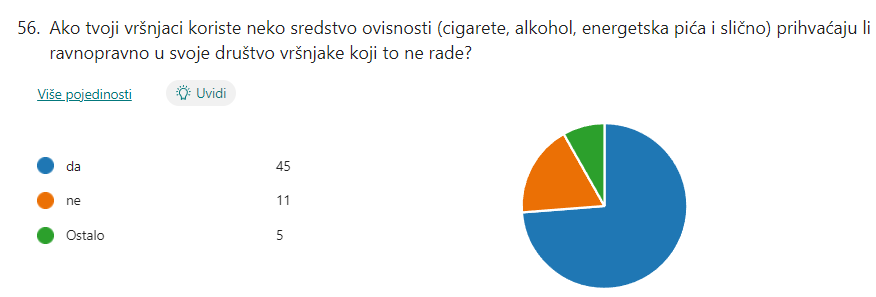 56. pitanje
57. pitanje
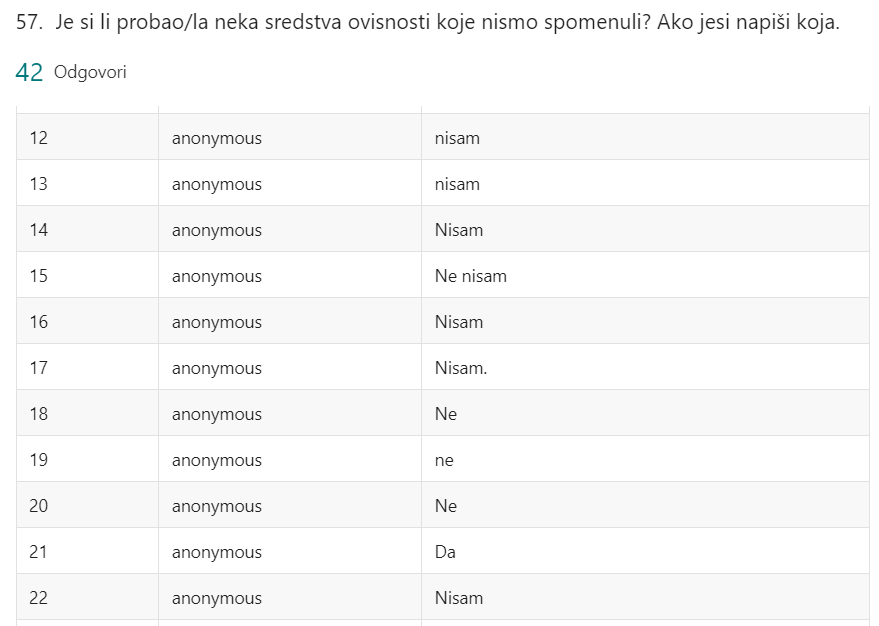 57. pitanje
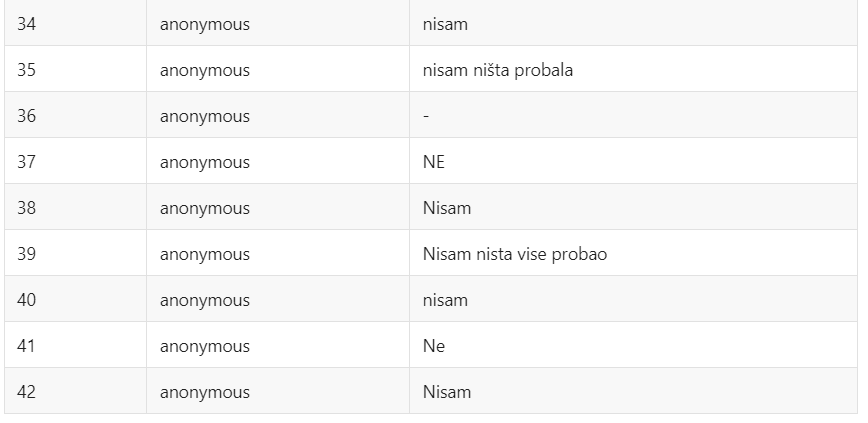 58. pitanje
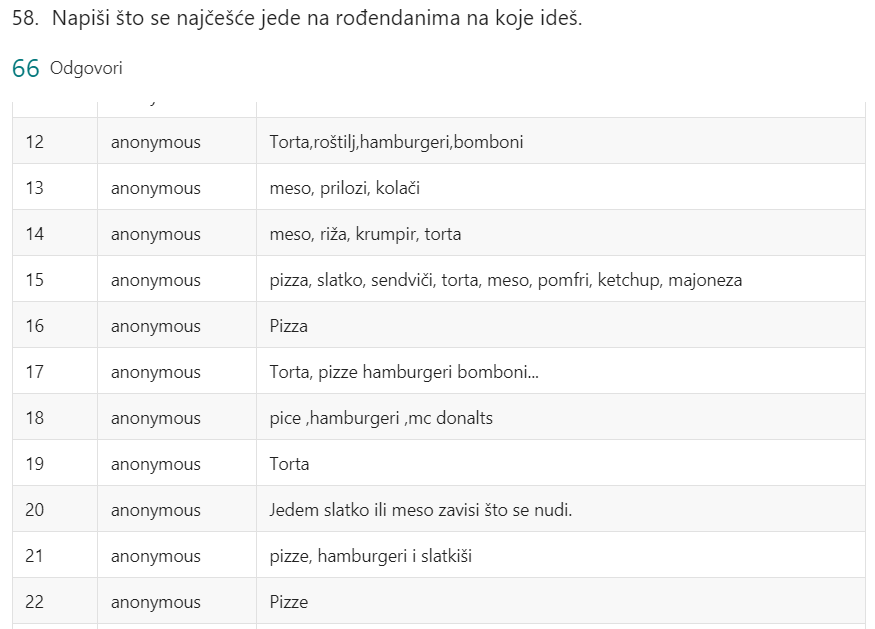 58. pitanje
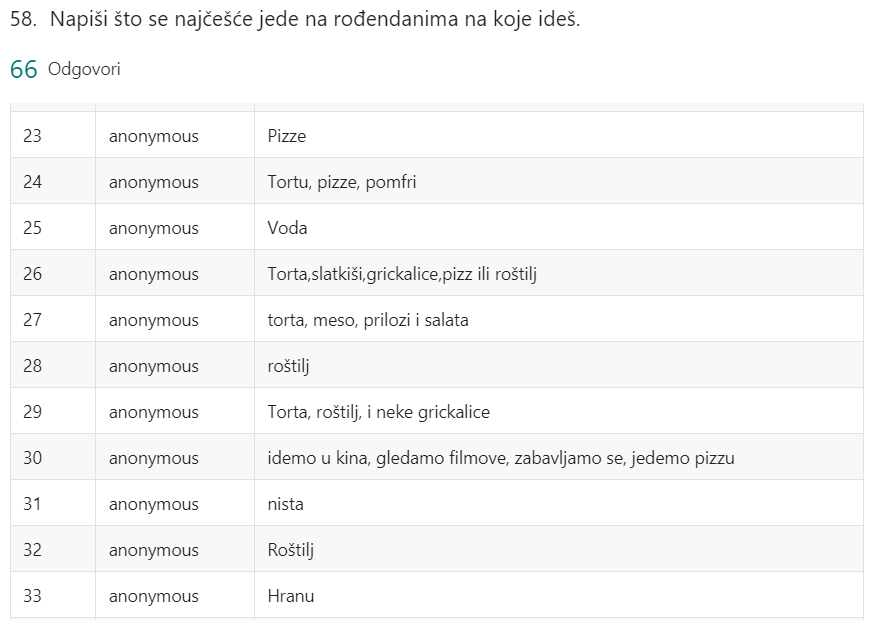 58. pitanje
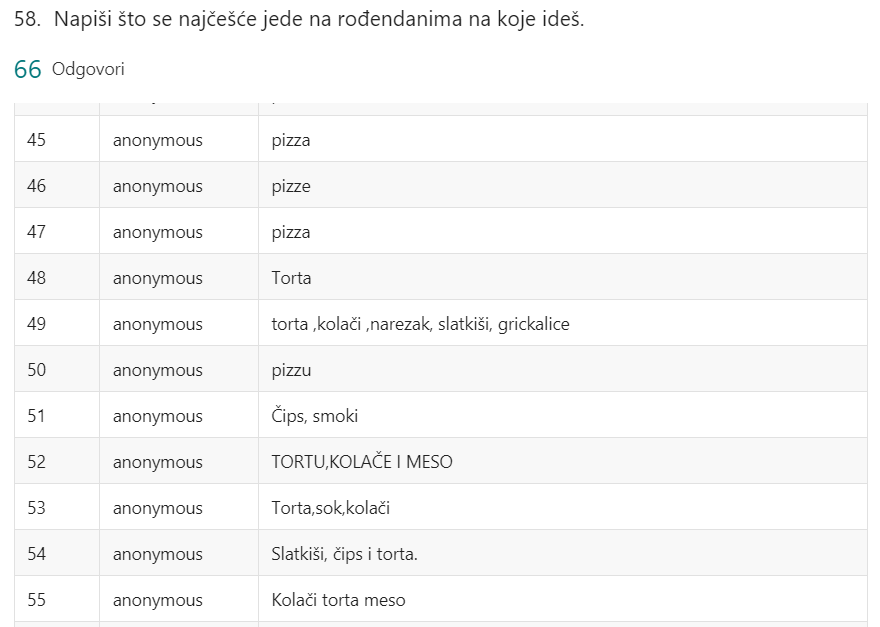 58. pitanje
59. pitanje
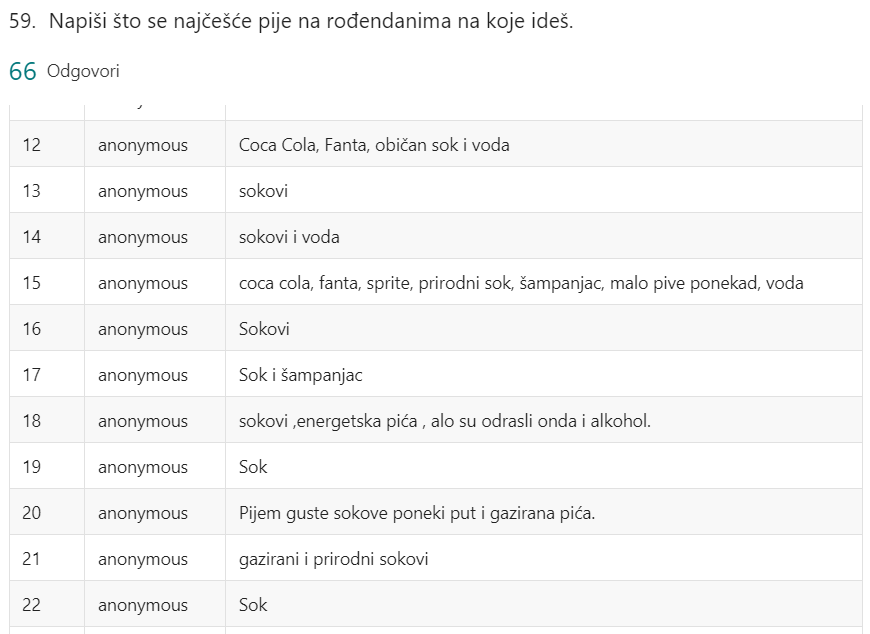 59. pitanje
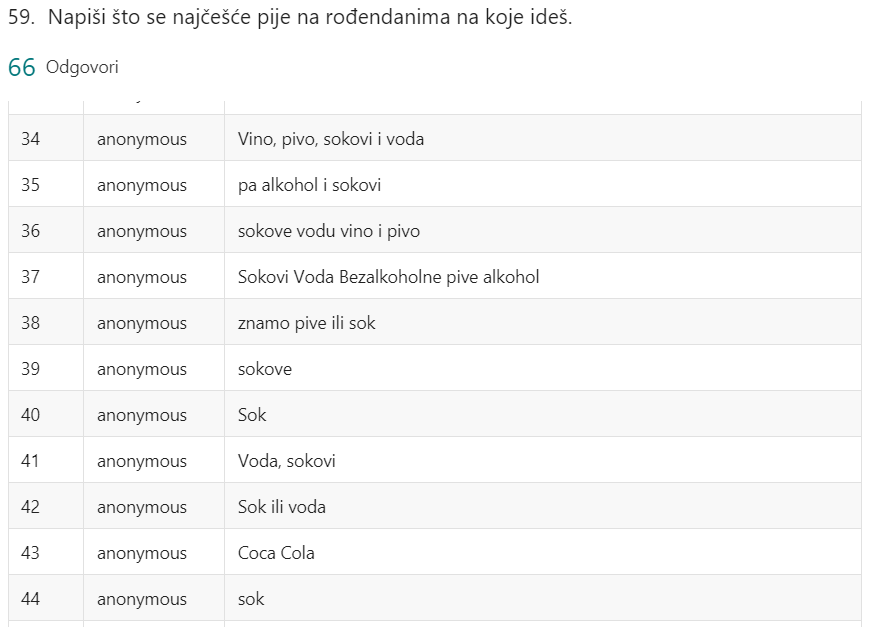 59. pitanje
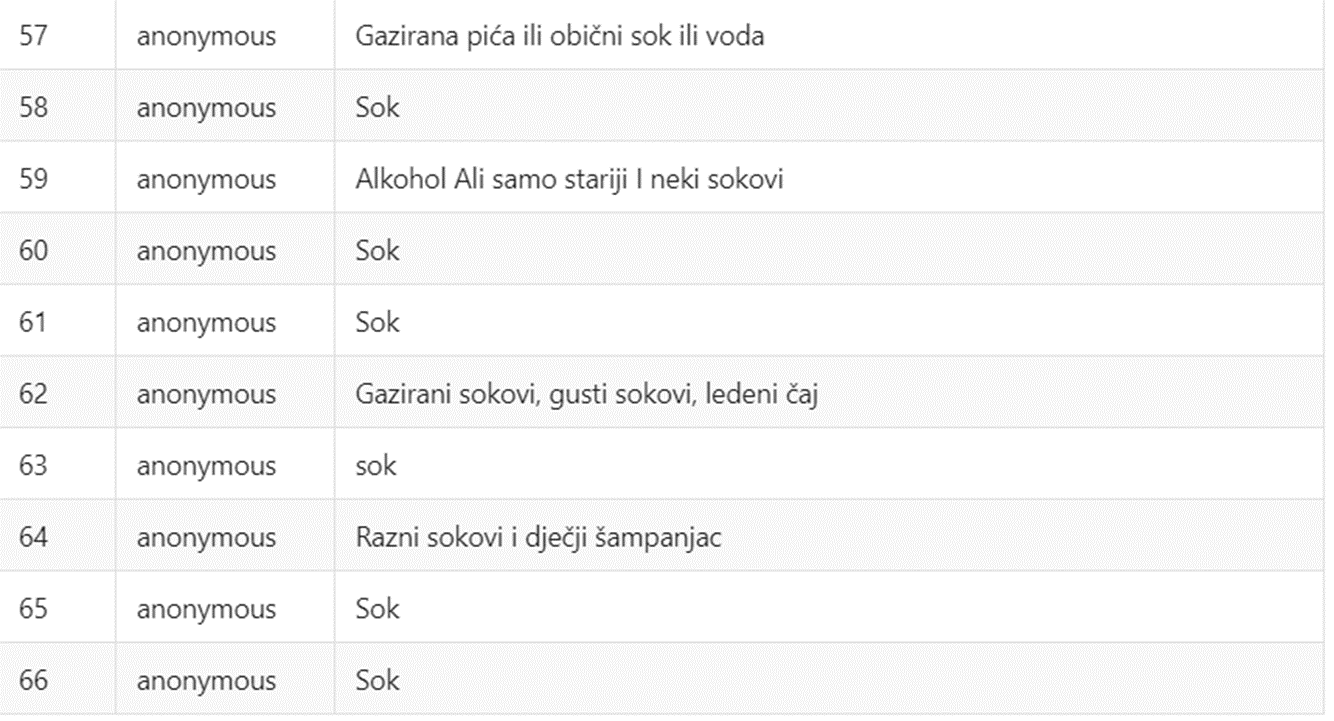 60. pitanje
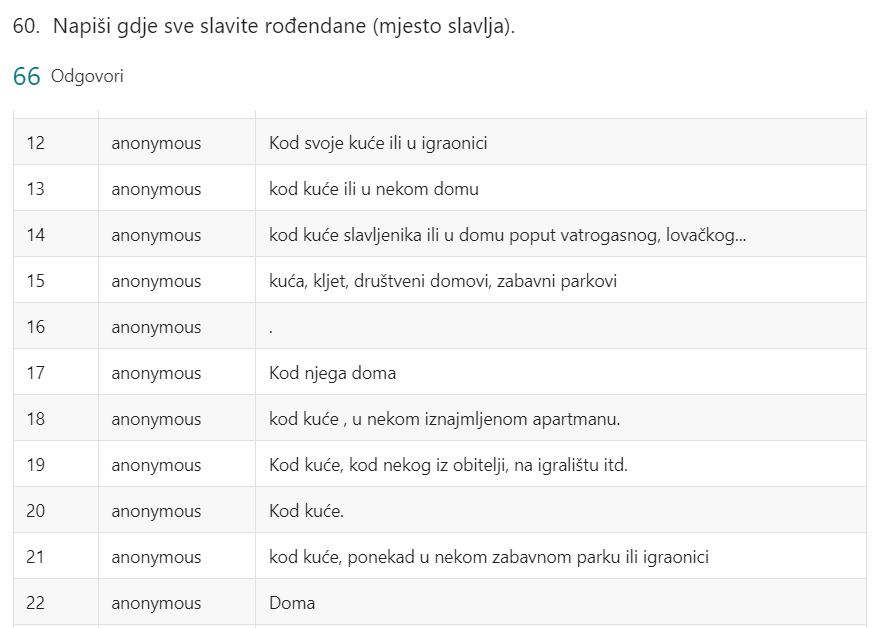 60. pitanje
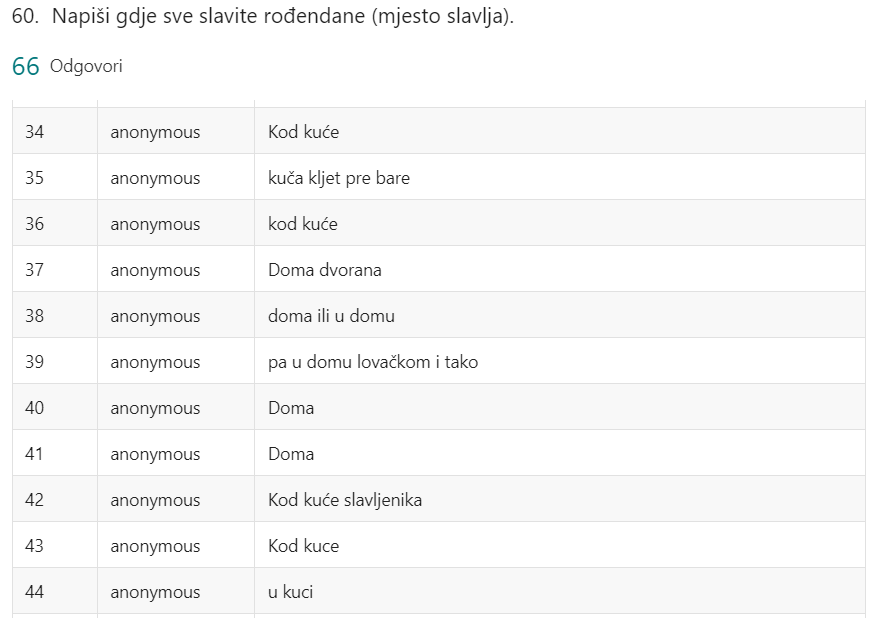 60. pitanje
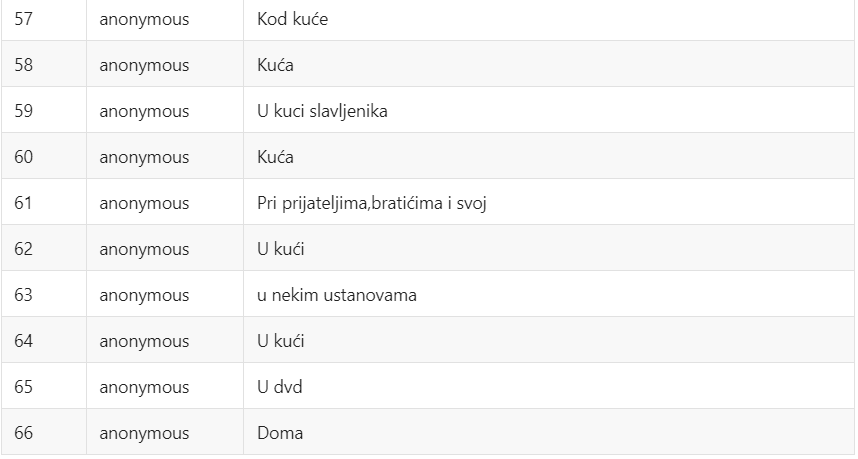 61. pitanje
61. pitanje
62. pitanje
62. pitanje
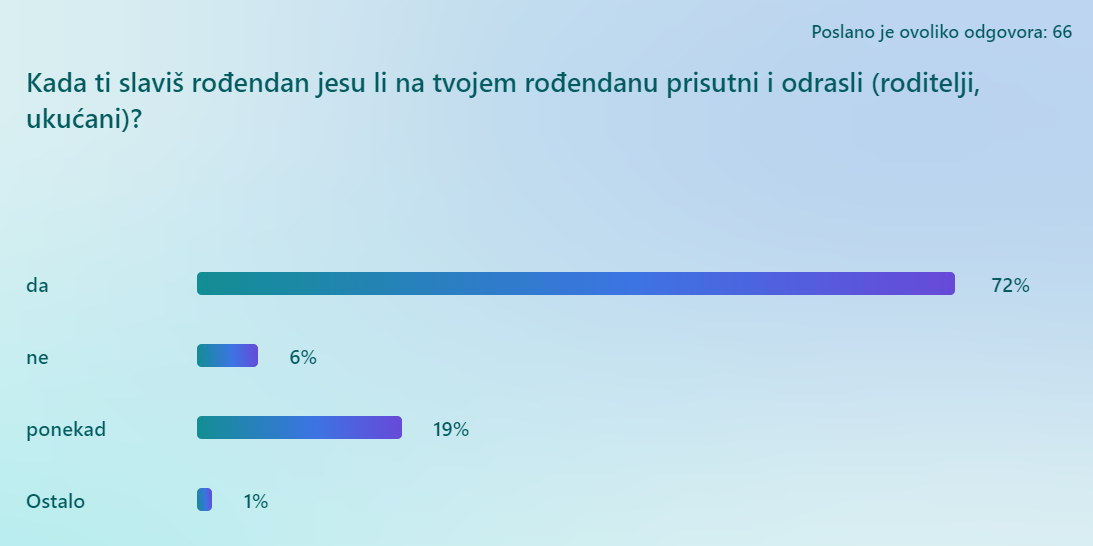 63. pitanje
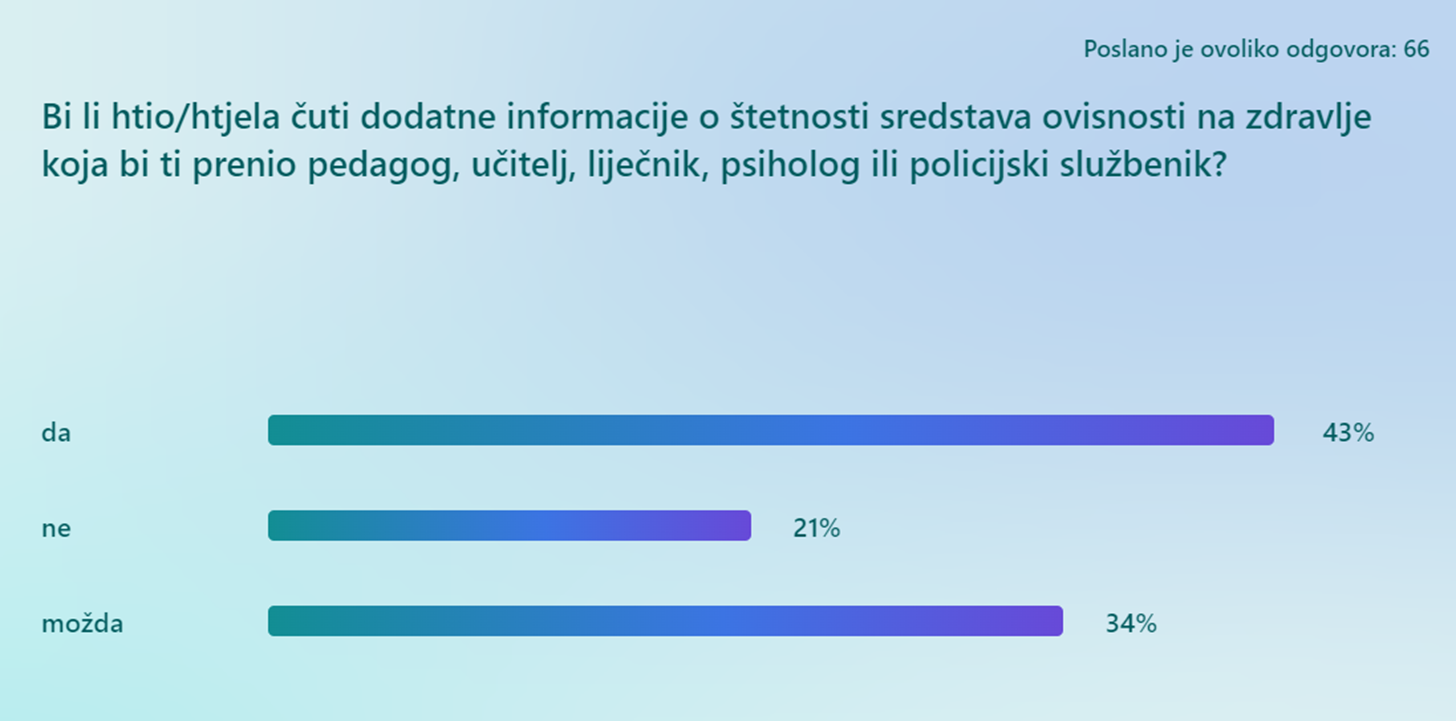 64. pitanje
64. pitanje
65. pitanje
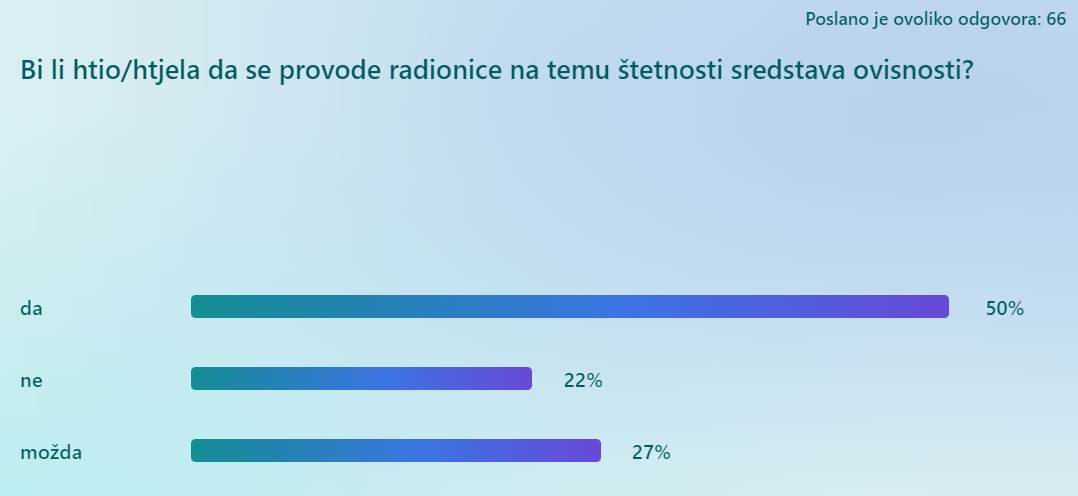 66. pitanje
66. pitanje
67. pitanje
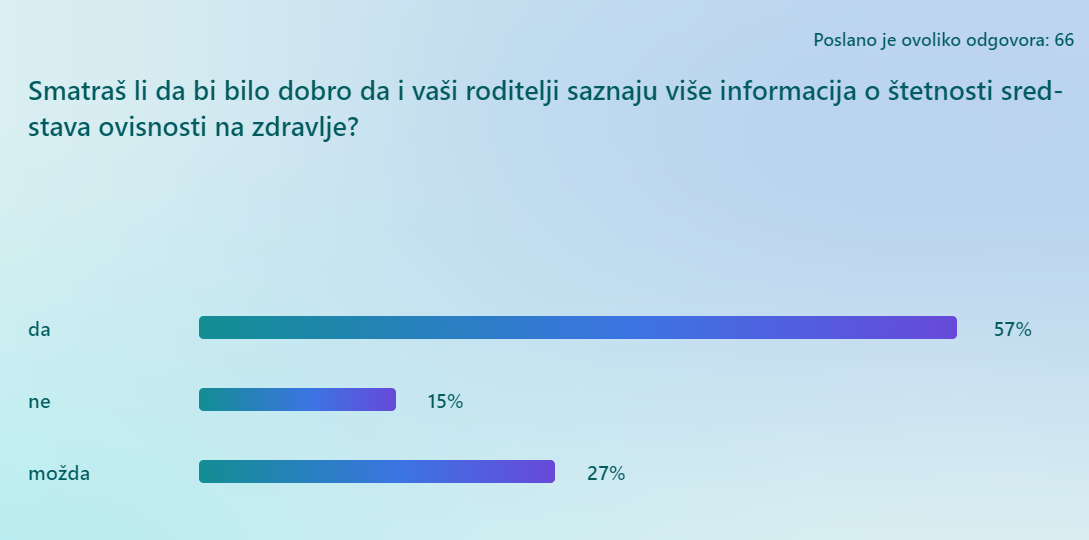 68. pitanje
68. pitanje
69. pitanje
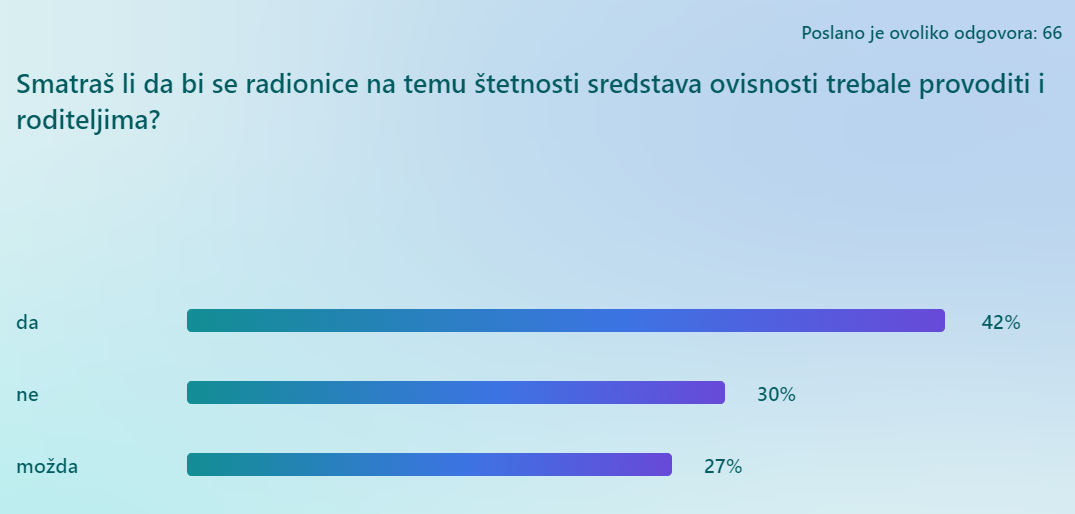 70. pitanje
70. pitanje
71. pitanje
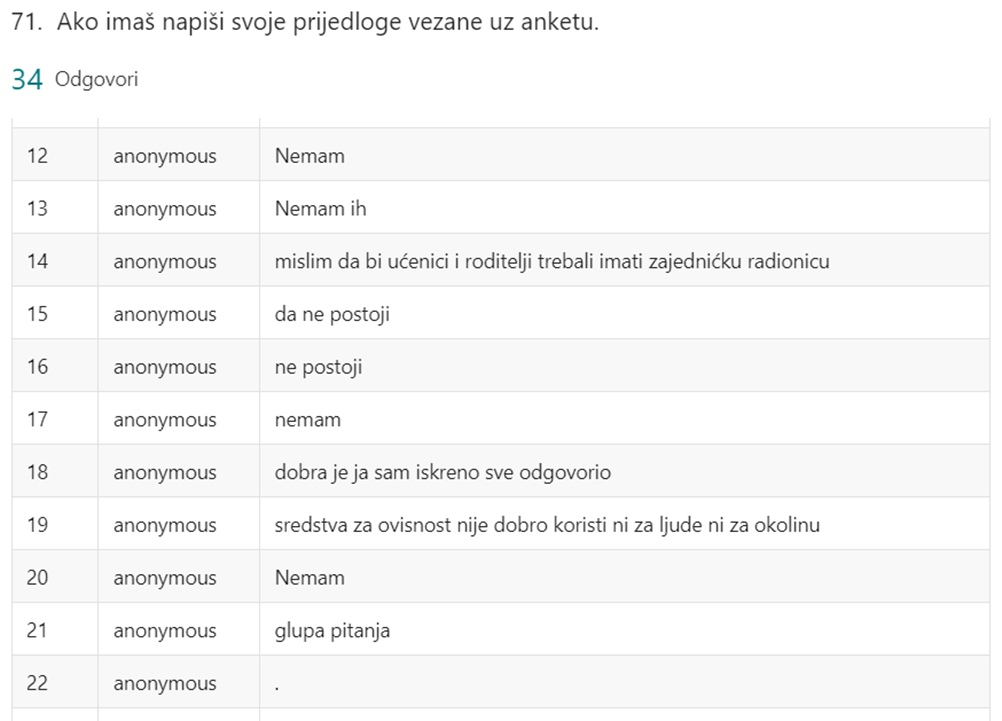 71. pitanje